Goal:  The learner will find segment lengths in circles.
Lesson 10.6
Segments of Chords
A
C
E
D
B
Try it out.
Find x.
Another Example
Find x.
x
6
3
8
Secant Segments
B
A
E
C
D
Try it.
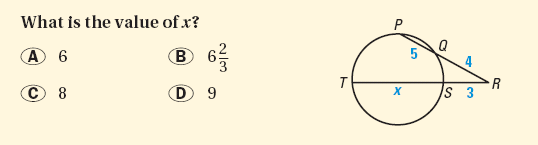 Some more examples
Secants and Tangents
A
E
C
D
Example
Find x.
How would you set it up?
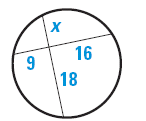 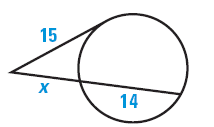 Try it out.
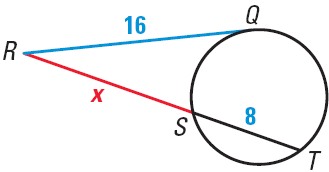 Find x.
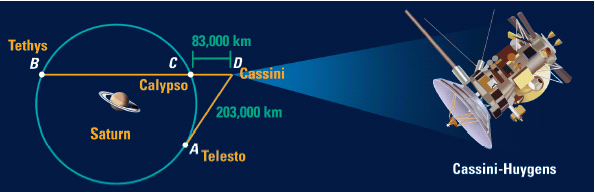 Tethys, Calypso, and Telesto are three of Saturn’s moons. Each has a nearly circular orbit 295,000 kilometers in radius. The Cassini-Huygens spacecraft entered Saturn’s orbit in July 2004. Telesto is on a point of tangency. Find the distance DB from Cassini to Tethys.
Assignment
P.692 #3,4, 6,7 9,10, 12-14
Challenge #18